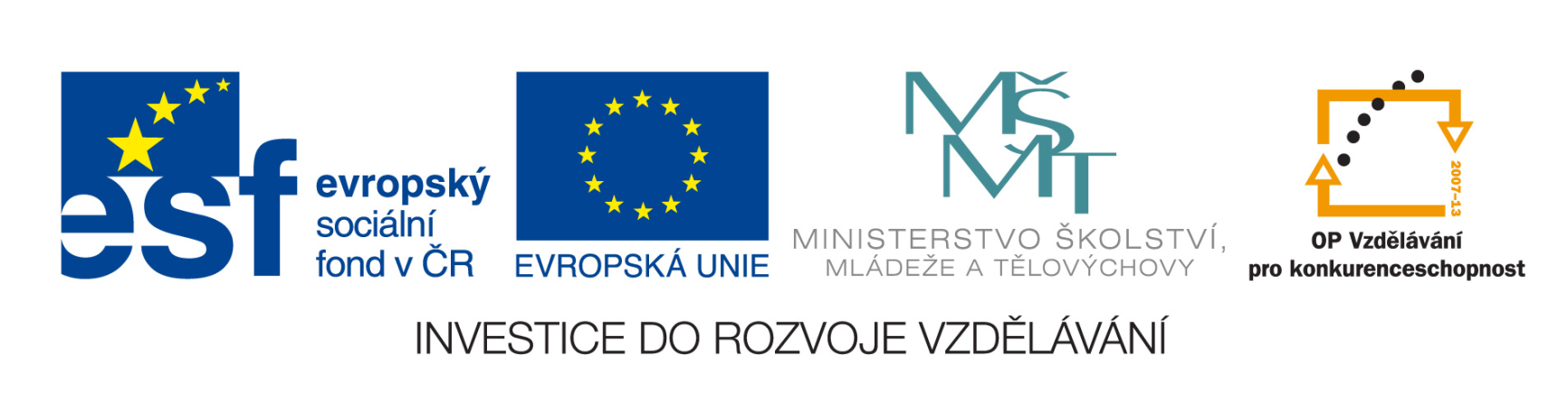 RISK
Chemie 9 
Deriváty uhlovodíků
Mgr. Ivana Blažíčková
Základní škola a Mateřská škola Nymburk, Tyršova 446
EU-ICT-Ch-9-03
Anotace
Vzdělávací oblast: Člověk a příroda
Předmět: Chemie
Tematický okruh: Anorganické a organické látky kolem nás
Ročník: 8. – 9.
Vytvořeno: leden 2012

Žáci si zábavnou formou opakují základní znalosti 
	o derivátech uhlovodíků
Názvosloví
Výskyt
Vlastnosti
Využití
1000
1000
1000
1000
2000
2000
2000
2000
3000
3000
3000
3000
4000
4000
4000
4000
5000
5000
5000
5000
Hrací pole
Názvosloví 1000
Hydroxylová skupina –OH je charakteristická pro
a) halogenderiváty
b) alkoholy a fenoly
c) aldehydy a ketony
d) organické kyseliny
Hrací pole
Hrací pole
Názvosloví 2000 
Skupina –COOH se nazývá:
a) karbonylová
b) hydroxylová
c) karboxylová
d) aminoskupina
Hrací pole
Názvosloví 3000 
CH3COOH je vzorec:
a) kyseliny mravenčí
b) acetaldehydu
c) formaldehydu
d) kyseliny octové
Hrací pole
Názvosloví 4000 
Které prvky obsahují freony?
a) C, H, F, Cl
b) C, H, F
c) C, H, N, O
d) C, H, N
Hrací pole
Názvosloví 5000 
Jak se také nazývá anilin?
a) nitrobenzen
b) aminobenzen
c) trinitrotoluen
d) fenol
Hrací pole
Výskyt 1000
Která organická kyselina je obsažena v kopřivě?
a) octová
b) mravenčí
c) máselná
d) šťavelová
Hrací pole
Výskyt 2000
Kde se vyskytuje kyselina máselná?
a) ve všech mléčných výrobcích
b) v ovoci
c) v čerstvém másle
d) v potu a zvratcích
Hrací pole
Výskyt 3000
Která organická kyselina se vyskytuje v jahodách?
a) kyselina citronová
b) kyselina šťavelová
c) kyselina jablečná
d) kyselina salicylová
Hrací pole
Výskyt 4000
Kterou kyselinu obsahuje vrbová kůra?
a) kyselinu mléčnou
b) kyselinu šťavelovou
c) kyselinu salicylovou
d) kyselinu mravenčí
Hrací pole
Výskyt 5000
Která kyselina se vyskytuje ve svalech při námaze?
a) kyselina máselná
b) kyselina mléčná
c) kyselina octová
d) kyselina salicylová
Hrací pole
Vlastnosti 1000
Který alkohol je nejvíce jedovatý?
a) propanol
b) glycerol
c) ethanol
d) methanol
Hrací pole
Vlastnosti 2000
Které deriváty uhlovodíků nejvíce narušují ozonovou vrstvu?
a) halogenderiváty
b) dusíkaté deriváty
c) organické kyseliny
d) estery
Hrací pole
Vlastnosti 3000
Čím se vyznačují estery?
a) jsou jedovaté
b) příjemně voní
c) jsou výbušné
d) jsou žíravé
Hrací pole
Vlastnosti 4000
Nejméně viditelný plamen má:
a) oktanol
b) hexanol
c) butanol
d) methanol
Hrací pole
Vlastnosti 5000
Fenol je látka
a) plynná, hořlavá a toxická
b) toxická a žíravá
c) nehořlavá, karcinogenní a kapalná
d) pevná, hořlavá, nejedovatá
Hrací pole
Využití 1000
Která kyselina se nepoužívá ke konzervaci potravin?
a) octová
b) benzoová
c) máselná
d) mléčná
Hrací pole
Využití 2000
Který alkohol se používá k výrobě bionafty?
a) oktanol
b) glycerol
c) methanol
d) ethylenglykol
Hrací pole
Využití 3000
Který derivát uhlovodíků se používá k výrobě výbušnin?
a) methanol
b) freony
c) anilin
d) nitroglycerin
Hrací pole
Využití 4000
Která látka se používá pro výrobu nemrznoucích směsí?
a) formaldehyd
b) ethylenglykol
c) kyselina octová
d) nitrobenzen
Hrací pole
Využití 5000
Který derivát uhlovodíku se používá k výrobě acylpyrinu?
a) acetaldehyd
b) kyselina salicylová
c) fenol
d) kyselina mléčná
Hrací pole
Zdroje:
Škoda, J.; Doulík, P. Chemie 9 - učebnice pro základní školy 
	a víceletá gymnázia, 1st ed.; Nakladatelství Fraus: Plzeň, 2007

Vlastní texty